Imunizace, nádorová imunologie, transplantace, reprodukční imunologie
Marcela Vlková
Záměrné a cílené ovlivnění imunity
Imunizace    aktivní (vakcinace) 	                           
                                     pasivní („hyperimunní“ antiséra)

Imunosubstituce
                          „normální“ gamaglobulin

Imunomodulace
                           imunosuprese
                                      imunostimulace
                                      plasmaferéza a imunoadsorpce
Imunizace  aktivní  a  pasivní
Imunizace
Aktivní
Pasivní
Pasivní imunizace
Principem je dodání specifických protilátek chránících proti rozvoji onemocnění nebo léčících onemocnění.
Je používána zejména u infekčních chorob nebo onemocnění způsobených toxiny.
Účinek je „okamžitý“ ale krátkodobý.
Nedochází ke vzniku specifické imunitní paměti.
Antiséra používaná v lidské medicíně
Antibakteriální: tetanus (lidské), botulismus (koňské), antigangrenózní (koňské), záškrt (koňské) 
Protivirová: hepatitida B (lidské), vzteklina (koňské), varicella-zoster (lidské), CMV (lidské), klíšťová encefalitida (lidské), hepatitida A, spalničky a jiné virózy (nespecifický lidský imunoglobulin)
Proti hadím a pavoučím jedům (koňská)
Anti Rh  (lidské)
Nespecifické imunoglobulinové preparáty
Podávají se u imunosuprimovaných jedinců.
Extrakcí etanolem je možno ze séra získat imunoglobulinou frakci – 16% roztok je používán jako „normální imunoglobulin“. Obsahuje zejména IgG, stopy dalších  tříd jsou terapeuticky zanedbatelné.
Další manipulací (odstranění polymerů IgG, které by se vázaly na Fc receptory a aktivovaly komplement) je možno získat deriváty k intravenóznímu podání.
Nově jsou používány i imunoglobuliny pro subkutánní léčbu.
Nespecifické  imunoglobulinové  deriváty(příprava z plasmy 15 000-60 000 zdravých dárců krve)
Intravenózní - 5%: 
7S - intaktní molekula IgG
5S - molekula IgG rozštěpena v pantové oblasti na  fragmenty Fab2 a Fc (Gama-Venin)
IgM, obohacené preparáty (Pentaglobin)

Intramuskulární 16% roztok převážně IgG

Subkutánní - jedná se v podstatě o intravenózní deriváty zahuštěné na 16%.
Využití imunoglobulinových preparátů
Identifikace a kvantifikace antigenů (mikrobiologie, hematologie, transplantologie, klinická imunologie)

Imunoterapie a imunoprofylaxe 
   (klasická pasivní imunizace, terapie nádorů, imunomodulace, především imunosuprese)

Izolace a purifikace antigenních preparátů
Indikační skupiny imunoglobulinové léčby
Substituce tvorby protilátek
Primární imunodeficience
Sekundární imunodeficience
Imunoregulace
Autoimunitní choroby
Vaskulitidy
Alergická onemocnění
Léčba infekčních chorob –
		 substituce i imunoregulace
Aktivní imunizace
Vakcinace je hodnocena z medicínského i ekonomického 
pohledu  jako jeden z nejefektivnějších způsobů prevence 
vzniku a šíření  infekčních  chorob.

Na individuální úrovni chrání jedince před onemocněním.

Na populační úrovni (kolektivní imunita daná vysokou 
proočkovaností populace) brání šíření infekčních agens a 
ochrání i neočkované  osoby.
Aktivní imunizace
Použití Ag k vyvolání imunitní reakce, která později chrání před patogenem nesoucí tento nebo podobný antigen.
Zakladatel E. Jenner – jako první v roce 1798 naočkoval virus kravských neštovic.
Vyvolání je mírného onemocnění a především ochrana před pravými neštovicemi.
Edward Jenner
Discovery of small pox vaccine (1798)
[Speaker Notes: In 1798, Jenner introduced 1st vaccination (vacca: cow) following his experimentation with isolates of cow pox virus from ‘Blossom’.]
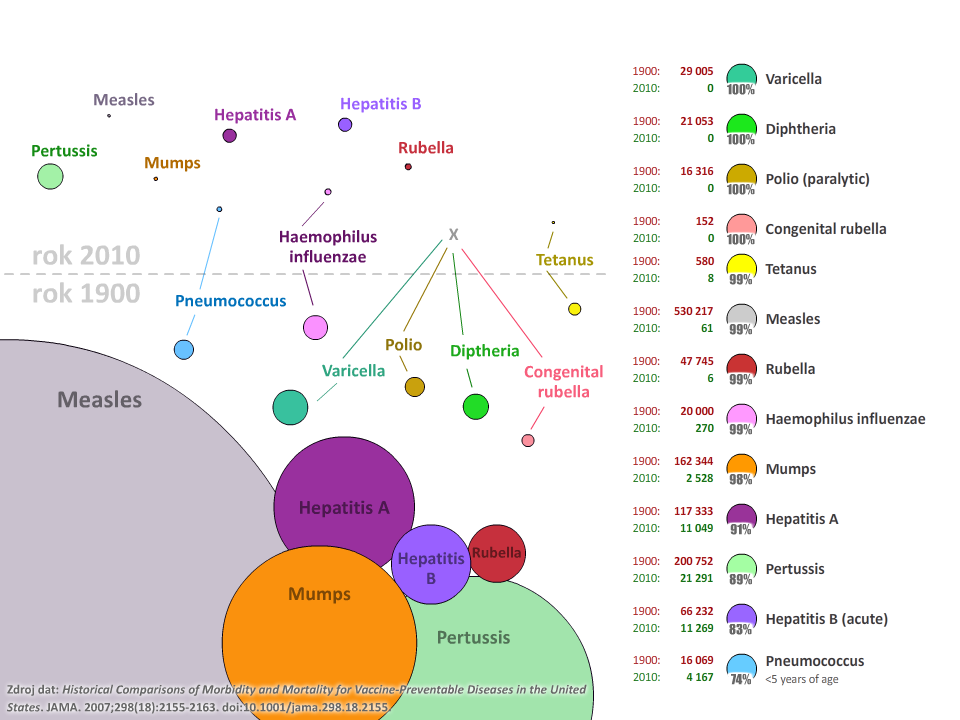 Vliv očkování na výskyt infekčních onemocnění v USA
Neštovice
Záškrt
Obrna
Spalničky
Zarděnky
Příušnice
Černý kašel
Imunologické adjuvans
Anorganické či organické chemické látky, makromolekuly nebo celé buňky některých usmrcených bakterií, které nespecificky zesilují imunitní reakci na podaný antigen.
Váže antigen, zabraňuje jeho rychlému uvolnění z místa aplikace a jeho degradaci.
Mohou antigen prezentující buňky antigen lépe fagocytovat.
Může aktivovat monocyty a makrofágy, nebo podporovat produkci cytokinů.
Adjuvans
Zesiluje a udržuje imunogennost antigenu.
Účinně moduluje imunitní reakci.
Redukuje potřebné množství antigenu i 
nutnost opakovaného podání.
Zlepšuje účinnost vakcín u novorozenců, 
starých osob i nemocných s podlomenou 
imunitou.
Jejich význam je zvlášť důležitý u strukturálně 
jednoduchých preparátů.
Adjuvans: základní mechanismy účinku
„Doručení“ antigenu buňkám a orgánům imunitního systému 
minerální soli
emulse
liposomy 
virosomy,  
biodegradovatelné polymerní mikrosféry,
ISCOM (immune stimulating complexes)

Imunostimulace aktivace buněk vrozené imunity
     ligandy TLR, cytokiny, saponiny, bakteriální exotoxiny

Budoucnost mají komplexní adjuvantní systémy (integrovaná 
	adjuvancia); je nutno vzít v úvahu zvláštnosti patogeneze 	i rozdílné imunogenní vlastnosti
Adjuvans aktivuje dendritické buňky
Aktivace přímá
      interakce složek adjuvans charakteru „PAMP“  
      s TLR i dalšími PRR

Aktivace nepřímá
      prostřednictvím „DAMP“ uvolňovaných při 
      poškození tkání mikroby (kyselina močová, 
      ATP, HMGB-1)

Význam „fylogeneticky konservovaných“ struktur mikrobů.
Freudovo adjuvans
Tvořeno směsí minerálních olejů, vosků a inaktivovaných Mycobacterium tuberculosis.
Nekompletní adjuvans pak obsahuje pouze olejovou emulzi.
Používá se ve veterinárním lékařství.
Adjuvans v humánní medicíně
hydroxid hlinitý 
hexavakcína, 
samostatné očkování tetanickým toxoidem
fosforečnan hlinitý 	
očkování proti hepatitídě B  
fosforečnan vápenatý 
alergenové vakcíny
Moderní adjuvans
Vakcína proti rakovině děložního čípku obsahující AS04 (deacylovaný lipopolysacharid adsorbovaný na hydroxidu hlinitém).

Indukuje vyšší a delší protilátkovou odpověď, ale také mnohem silnější specifickou imunitní paměť ve srovnání s hodnotami pozorovanými po vakcinaci pouze s aluminiovou solí.
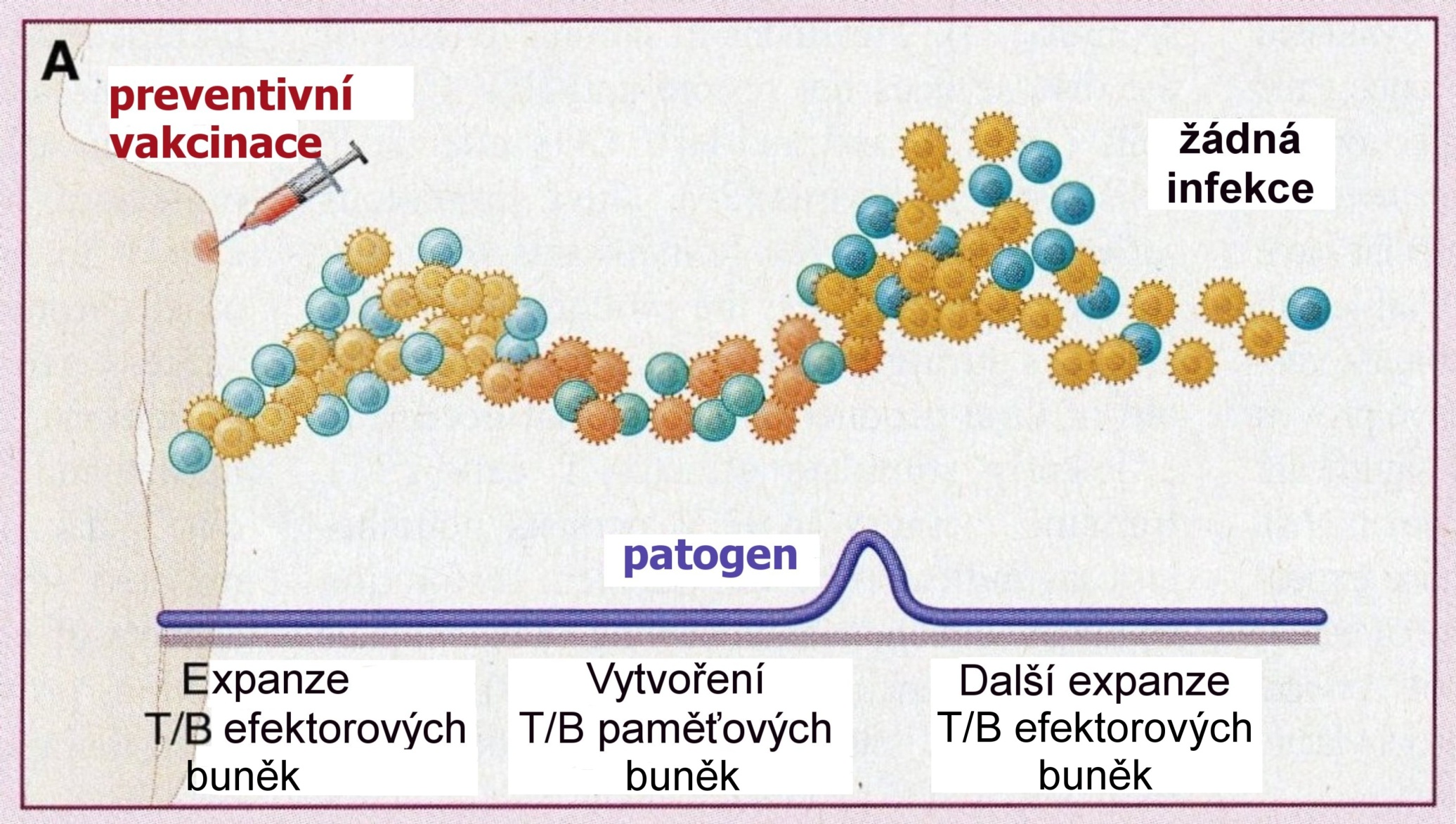 Autran B., et al.: Science 2004; 305: 205-208
Imunologická paměť a vakcinace
Otevřeným problémem protektivní účinnosti 
vakcinace je, zda se paměťové buňky, které
jsou indukovány vakcinací, dokáží aktivovat
a diferencovat do efektorových elementů ještě
před tím, než se patogen začne projevovat.
Primární a sekundární imunitní odpověď
gsbs.utmb.edu/microbook/ch001c.htm
„Klasické“ vakcíny
Atenuované mikroby: spalničky, zarděnky, příušnice, rotaviry, varicella, BCG (proti TBC), poliomyelitis ( dětská obrna) (Sabinova), cholera, žlutá zimnice 
Inaktivované mikroorganismy: poliomyelitis (Salkova), vzteklina, hepatitis A, klíšťová encefalitida, cholera,mor, dříve pertusse
Toxoidy (chemicky modifikované, inaktivované): tetanus, záškrt
Atenuované virové a bakteriální vakcíny
Atenuace mikrobů znamená ztrátu patogenity, avšak uchování schopnosti omezeného růstu v hostiteli. 
Atenuace bývá, dosaženo kultivací patogenních kmenů bakterií nebo virů v abnormálních kultivačních podmínkách.
 Dlouhodobá kultivace v těchto podmínkách vede k selekci mutant, které jsou lépe přizpůsobeny k růstu v abnormálních podmínkách a proto špatně rostou v přírodním hostiteli. 
Např: atenuovaný kmen Mycobakterium bovis zvaný Bacillus Calmette-Guerin (IBCG) byl získán kultivací M. bovis v mediu obsahujícím zvýšenou koncentraci žluči. 
Po 13 letech se bakterie adaptovaly na toto medium a staly se atenuovanými, takže mohly být užity jako vakcína proti tuberkulóze.
Atenuované virové a bakteriální vakcíny
Poliovirus užitý v Sabinově vakcíně byl získán pasážováním v buňkách opičích ledvin.
Výhodou atenuovaných vakcín je, že díky určité perzistenci v organismu nevyžaduji opakovanou imunizaci a jsou zvláště vhodné pro indukci buněčné imunity(obr.2).
Hlavní nevýhodou atenuovaných vakcín je možnost jejich reverze na virulentní formu. Např. u Sabinovy vakciny, je frekvence této reverze 4 z miliónu.
Techniky genového inženýrství poskytují možnosti selektivního odstranění genů virulence, což vylučuje reverzi na virulentní kmeny.
Inaktivované virové a bakteriální vakcíny
Příprava tepelnou nebo chemickou inaktivací patogena tak, aby nebyl schopen se replikovat v hostiteli.
 Je důležité, aby se při inaktivaci udržela struktura povrchových epitopů. 
Tepelná inaktivace často vede k denaturaci proteinů, lepší je chemická inaktivace formalínem nebo alkylačními látkami. 
Mrtvé vakcíny vyžadují opakování imunizace, aby se udržel imunní stav jedince. 
Kromě toho tyto vakcíny indukují převážně humorální imunitu.
Purifikované makromolekuly jako vakcíny
Některé nevýhody předchozích typů vakcín mohou být vyřešeny užitím vyčištěných makromolekul k imunizaci. 
Polysacharidové vakciny jsou limitovány jejich neschopností aktivovat TH buňky. Aktivují B buňky pouze k produkci IgM protilátek. 
Tato nevýhoda se obchází konjugací polysacharidu  k proteinovému nosiči. Např. u vakcíny proti Haemophilus influenzae je kapsulární polysacharid kovalentně navázán na tetanický toxoid. 
Získaný konjugát je imunogennější než samotný polysacharid a aktivuje TH buňky.
„Moderní“ vakcíny
Podjednotkové  (izolované složky mikroorganismů): chřipková, pertusse
Polysacharidové (polysacharidová pouzdra): Heamophilus influenzae B (konjugovaná), Meningococcus (skupina A a C, konjugované i nekonjugované ), Pneumococcus (konjugovaná i nekonjugovaná)
Rekombinantní: konkrétní gen z viru, baktérie či parazita, který je kóduje vznik specifického antigenu. Tento gen se inkorporuje do jiného organismu jež poté produkuje specifický antigen hepatitis B 
Virus-like particles (neobsahují DNA): papilomaviry
Rekombinantní vakcíny
Řada genů virových, bakteriálních a protozoálních patogenů byla úspěšně klonována a použita k vývoji vakcín. 
První rekombinantní vakcína vyzkoušená u lidi byla vakcína proti hepatitidě B. 
Základem vakcíny byl vyklonovaný gen pro hlavní povrchový antigen viru (HBsAg) v kvasinkových buňkách. 
Další rekombinantní vakciny zahrnují beta subjednotku cholerového toxinu, cirkumsporozoitový Ag Plasmodium malaríae a glykoproteinový membránový Ag EB viru. 
Nevýhodou takto získaných proteinových nebo glykoproteinových vakcín je to, že jsou zpracovávány jako exogenní antigeny a proto neaktivují TC buňky.
Rekombinantní vektorové vakcíny
Využívají možnosti vložit geny pro hlavní antigeny virulentních patogenů do atenuovaných virů či bakterií. 
Atenuovaný mikroorganismus slouží jako vektor, který se replikuje v hostiteli a exprimuje genové produkty patogena. 
Jako vektory slouží virus vakcinie, atenuovaný poliovirus, atenuované kmeny salmonel nebo BCG. 
Např. virus vakcinie ( variola) obsahující asi 200 genů, může nést několik tuctů cizích genů aniž by ztratil schopnost infikovat hostitelské buňky a množit se v nich. 
Jestliže je cizí genový produkt exprimovaný vakcinií virový obalový protein, je vložen do membrány infikované buňky a indukuje jak T buněčnou, tak humorální imunitu(obr.3).
Rekombinantní vakcína, ve které byly geny Vibrio cholerae vloženy do vektora Salmonella typhimuriurn  využívá toho, že salmonela infikuje mukózní povrchy a indukuje produkci sekrečního IgA.
Syntetické peptidové vakcíny
B epitopy většinou tvořeny terciární konfigurací proteinu, ukázalo se, že není vyloučeno užití lineárních peptidů jako vakcín. 
Jednou z metod hledání imuodominantních epitopů bylo testování různých peptidů odvozených z primární struktury antigenu na reaktivitu s protilátkami jedinců imunních proti danému patogenu. 
Peptidy byly nalezeny např. u viru hepatitidy B. 
Imunodominantní T epitopy představují vnitřní membránové lineární peptidy.
Multivalentní subjednotkové vakcíny
Nevýhodou syntetických a rekombinantních vakcín je to, že jsou málo imunogenní a indukuji většinou pouze humorální odpověď. 
Snaha připravit vakcíny obsahující imunodominantní B i T epitopy. 
Jedním z přístupů je příprava komplexů, ve kterých je antigen navázán na protilátku vázanou na pevný nosič. Volbou vhodných monoklonálních Ab je možno navázat do komplexu T i B imunodominantní epitopy.
Jiným přístupem je užití detergentu k inkorporaci proteinových nebo peptidových Ag do lipidických.
Multivalentní subjednotkové vakcíny
Jiným přístupem je užití detergentu k inkorporaci proteinových nebo peptidových Ag do lipidických měchýřků (liposomů), imunostimulujících komplexů (ISCOM) nebo proteinových micel. 
Micely jsou tvořeny smícháním proteinů v detergentu a následným odstraněním detergentu. J
ednotlivé proteiny se orientují svými hydrofilními zbytky směrem k vodnému prostředí a hydrofobními dovnitř. Liposomy obsahující proteinové antigeny se připravují smícháním proteinů se suspenzí fosfolipidů. Proteiny jsou inkorporovány do fosfolipidové dvojvrstvy hydrofilními zbytky ven. 
ISCOM se připravují smícháním proteinu s detergenten a glykosidem zvaným Qui1 A, který tvoří micely interagující s Ag. Protein nebo peptid je pak exprimován jako multivalentní komplex na povrchu micel.
Kromě zvýšené imunogenity liposomi a ISCOM vnášejí Ag do buněk a proto mohou indukovat buněčnou imunitu.
Ostatní biologicky významné součásti vakcín
Antibiotika (kanamycin, neomycin)
Konservační prostředky (thiomersal)
Stabilizátory: struktura a konformační 
integrita epitopů je ovlivněna především 
teplotou a pH.
Chlorid hořečnatý, humánní albumin, 
laktóza, sorbitol, želatina.

Látky z technologického  procesu (např. OVA)
Národní 
imunizační programy
ČR
Vyhláška č. 537/2006 Sb. 
o očkování proti infekčním nemocem

Novela: Sbírka zákonů č. 299/2010 (zejména BCG)
Pravidelné očkování v ČR 2011 (Vyhláška  537/2006, novela 299/2010 Sb.)
povinné plošné očkování proti 
záškrtu, tetanu, černému kašli, hemofilové invazivní infekci, 
virové hepatitidě B, dětské obrně, spalničkám, zarděnkám, 
příušnicím
doporučená očkování
u rizikových dětí proti tbc (BCG)
proti pneumokokovým a meningokokovým (A+C) onemocněním, 
klíšťové encefalitidě, virové hepatitidě A, planým neštovicím, 
infekci lidskými papilomaviry, chřipce
Povinné očkování - vymahatelnost
Rozhodnutí  Ústavního soudu (únor 2011):
V obecné rovině je povinné očkování ospravedl- nitelné nejen ve vztahu k Úmluvě na ochranu lid-ských práv a důstojnosti lidské bytosti v souvislosti s aplikací biologie a medicíny, ale i k  dalším základním právům občana podle Ústavy ČR a Listiny základních práv a svobod. Jde o opatření nezbytné pro ochranu veřejné bezpečnosti,zdraví a práv a svobod druhých.
Hexavakcína
Záškrt, tetanus, pertuse, virová hepatitida B, dětská obrna, infekce způsobené H. influenzae b.
Ukončení do 18 měsíců věku,  přeočkování.

     Spalničky, zarděnky, příušnice
Od 15. měsíce, přeočkování za 6-10 měsíců  („vychytávací“,  „catch up“ dávka)
Očkovací kalendář ČR 2011
2. měsíc (od 9. týdne)     hexavakcína (1. dávka)
3. měsíc                             hexavakcína (2. dávka)
4. měsíc                             hexavakcína (3. dávka)

15. měsíc                           spalničky, zarděnky,     
                                            příušnice (1. dávka)
Do 18 měsíce                    hexavakcína (4. dávka)
21.-25.měsíc                     spal.,zard.,příuš. (2. d.)
5.-6. rok                             záškrt,tetanus,pertuse
10.-11. rok                         záškrt,tetanus,pertuse
                                            dětská obrna
Principy správné vakcinace
Individuální přístup k očkovanému.
Dodržování absolutních a relativních kontraindikací.
Dodržování správné očkovací techniky.
Použití vhodné vakcíny podle věku.
Vybrání vhodného místa aplikace.
Desinfekce místa vpichu (alkohol).
Zdravotnický dohled po dobu 30 min.
Imunologie v onkologii
[Speaker Notes: Udává se, že ročně onemocní rakovinou na světě asi 8 milionů lidí. Úloha imunitního systému u nádorových chorob není zatím zcela jasná. I když se připouští mechanismus „imunologické surveillance“ a nádor představuje pro organismus nebezpečí, imunitní systém nedokáže promptně eliminovat všechny nádory a v některých případech nedochází k obranné imunitní odpovědi, ale k navození tolerance.]
Nádorová imunologie
Vztah mezi imunitním systémem a nádorem
Role IS v obraně proti nádoru
Zvyšování obranyschopnosti
Imunodiagnostika nádorů
Souvislosti mezi poruchami IS a nádorovými onemocněními
Způsoby maligní transformace buněk
Maligní zvrat - transformace buněk jako důsledek selhání regulace buněčného dělení a sociálního chování bb.
Mutace v onkogenech nebo anti-onkogenech
Nekontrolované dělení - proliferace, únik z normální tkáňové lokalizace, diseminace do jiných tkání a agresivního růstu v nich.
Onkogeny, anti-onkogeny
Kódují 
normální signalizační proteiny
transkripční faktory
proteiny regulující adhezivitu
proteiny regulující apoptózu.
Vyskytují se v normálních buňkách a jsou aktivní v určitém čase vývoje či aktivace buňky
Mutantní formy:
Abnormálně zvýšena aktivita = produkty onkogenů
Abnormálně snížená aktivita = produkty anti-onkogenů
Protoonkogeny – aktivace  = onokogeny
Aktivace
	Bodová mutace
	Amplifikace (zmnožení) genu
	Delece (ztráta části sekvence DNA) genu
	Přestavba chromozomu
	Inzerční mutageneze

Mutantní formy:
Abnormálně zvýšena aktivita = produkty onkogenů
Abnormálně snížená aktivita = produkty anti-onkogenů
Onkogeny, anti-onkogeny
Akumulace genetických poruch, které aktivují buněčné protookogeny a inaktivují antionkogeny
Protoonkogeny – kódují bílkoviny pro přenos růstových a diferenciačních signálů do nitra buňky
Anti-onkogeny 
- kontrola přenosu růstových a diferenciačních signálů do   	nitra buňky
- inaktivace nebo dysfunkce vede k nekontrolovanému 	buněčnému dělení

Výsledek - dochází k úniku těchto buněk z normální tkáňové lokalizace a prostupu do jiných tkání a růstu v nich (metastáze)
[Speaker Notes: Rous sarcoma virus: v-src, c-src (tyrosin kináza)
Erb-b: receptor pro epidermální růstový faktor
Myc: DNA-binding protein
Bcl-2: inhibitor apoptózy
Bax: stimulátor apoptózy
P-53: nuklární protein tlumící růst nádoru.]
Onkogeny
Virové onkogeny (v-onc) – geny retrovirů zodpovědné za maligní transformaci 
Akutně transformující viry
Pomalu transformující viry
Celulární onkogeny (c-onc) – geny vznikající aktivací protoonkogenů
Onkogeny a antionkogeny – kontrola růstu a buněčného dělení
Růstové faktory: 
	PDFG (platelet derivated growth factor), 
	EgF (epidermal growth factor), 
	FgF (Fibroblast growth factor)

Receptory růstových faktorů: 
	erb-b receptor pro epidermální růstový faktor

Signální transduktory: proteiny signálních kaskád: 
	src – intracelulární proteinkináza – aberace vede k vyšší 	 kinázové aktivitě stimulující nádorový růst
      
podobně u kinázy ras, G proteiny
[Speaker Notes: Rous sarcoma virus: v-src, c-src (tyrosin kináza)
Erb-b: receptor pro epidermální růstový faktor
Myc: DNA-binding protein
Bcl-2: inhibitor apoptózy
Bax: stimulátor apoptózy
P-53: nuklární protein tlumící růst nádoru.]
Onkogeny a antionkogeny – kontrola růstu a buněčného dělení
Transkripční faktory:  
	myc – klíčový gen pro kontrolu proliferace a diferenciace – 

	aberantní exprese c-myc – jeden z hlavních mechanismů 	onkogenního zvratu
	další geny: jun, myb,  fos – aktivovány chromosomálními 	translokacemi u hematologických malignit

Regulátory buněčné smrti:      Bcl-2 – inhibitor apoptózy, 
				           Bax – regulátor apoptózy

Geny tlumící nádorový růst: p-53 nukleární protein tlumící růst nádoru
Regulátory buněčné smrti
Bcl-2 – inhibitor apoptózy, 
Rodina BCL-2
Chrání buňky před apoptózou a tím podporují vývoj nádoru či způsobují selhání terapie:
Vyskytují se u:
	Folikulární lymfomy
	Hormonálně dependentní nádory (karcinomy mléčné 	žlázy, prostaty, vaječníku)

Bax – regulátor apoptózy
Nádorové supresory
„pojistky“ buněčného  cyklu
Zabraňují abnormální proliferaci a přenosu poškozené genetické informace.
Inaktivace nádorového supresoru – ztráta kontrolního mechanizmu.
Nádorové supresory mají recesivní charakter – nutný defekt obou alel.
Nádorové supresory - přehled
p53
pRb
NF-1
NF-2
APC
WT-1
PTEN
BRCA 1,2
p16 INK4
Antionkogen p53
Krátké raménko 17. Ch 
	– fosfoprotein – homotetramery
                – sekvenčně specifická vazba DNA 
	– transkripční faktor – brzda vstupu bb do S-fáze 
	– zástava buněčného cyklu v G1 fázi 
	– umožňuje přestávku nutnou k opravám DNA 
Nefunkčnost – smrt bb nebo genetická nestabilita
Mutace p53 – nejčastější genetická změna v lidských nádorech (50%) 
Trojí význam	 - kontrola buněčného cyklu 
                           	 - apoptóza 
		 - udržení genetické stability 
Aktivita se zvyšuje:
	při oxidačním stresu 
	po UV záření 
	při zvýšené expresi onkogenů Ras a Myc
Nefunkční p53
Poškozené mutované bb pokračují v buněčném cyklu. 
Možní poškozeným bb vyhnout se apoptóze. 
Vznik genetické instability, umožňující akumulaci mutací.
Antionkogeny
Protein Rb1 - fosfoprotein o Mr=110kDa 
v jádrech všech bb, zajišťuje regulaci buněčného cyklu
stupeň fosforylace závisí na fázi buněčného cyklu (začíná G1/S, vrcholí G2/M)
Fosforylace inaktivuje – regulace buněčného cyklu  - blokuje přestup z G1 do S 	fáze
Fosforylovaná nebo hyperfosforylovaná forma pRB – neaktivní – spuštění 	proliferace 
Retinoblastom druhým nejrozšířenějším zhoubným nádorem oka, může 	metastázovat až do mozku
2 formy:
        - dědičná forma heterozygoti – stačí 1 další mutace) (výskyt 1:20 000) 	              	postiženy obě oči, více ložisek  - rozvoj onemocnění - už při narození
- nedědičná forma – vzácnější vyžaduje 2 mutace (na každém homolog.ch.) 	postiženo jen 1 oko 1 nádorem-rozvoj onemocnění-do dvou let života
Vyskytuje se i u nádorů plic, močového měchýře prostaty, prsu
RNA , DNA onkoviry
Retroviry
Akutně transformující – nádory vznikající během několika dní po injekci vnímavému zvířeti.
Chronické – pomalu transformující – po měsících, netransformující buňky v kulturách – nemají onkogen – inzerční mutageneze – leukemické viry.
Inzerce v blízkosti proto-onkogenu – tím dochází k jeho aktivace- přepis díky virovému promotoru.
Vede ke konstitutivní produkci normálního proteinu (over-expresi) – pokud se začlení vedle protoonkogenu (např. c-myc nebo c-erbB). 
Vznik nesmrtelné buněčné linie x nestačí k zahájení kompletní maligní transformace.
RNA, DNA - onkoviry
DNA nádorové viry (onkodnaviry) – nestejnorodý soubor 
Buď proběhne v bb replikace viru, která vede k zániku bb – nevede k transformaci 
    - permisívní bb. 
Nebo se virus bb přizpůsobí a replikuje se společně s jejím genomem - nepermisívní bb.

Cílem viru není bb zahubit, ale řídí svou i její replikaci a v tom může nastat chyba.
Onkoviry
Lidský papilomavirus – karcinom děložního čípku
EBV viry – Burkitův lymfom, Hodgkinovy a nehodgkinovy   	           nádory
Virus hepatitidy C – karcinom jater
Lidský lymfotropní virus typu I (HTLV-1, HTLV-2)) 
	- T-leukemie (lymfom) dospělých  (HTLV-1)(ATTL), 	
	- doba latence asi 30 let, 
	- vysoká proliferační aktivita napadených bb	- větší 	 	   pravděpodobnost mutací 

Viry HIV-1 a HIV-2  - možná nemá přímý onkogenní potenciál, 	ale navozením imunodeficitu „ usnadňuje“ práci dalším 	virům
primární mozkový lymfom – asi EBV
Kaposiho sarkom – lidský herpes virus 8
Typy nádorů
Karcinomy – epiteliální buňky
Sarkomy – mezenchym
Lymfomy – solidní nádory lymfytických tkání
Leukémie – nádory lymfocytů a ostatních hemopoetických buněk
Relativní výskyt maligních nádorů (Mak a Saunders, 2008)
„Hematopoetické“  (8-10%)
           Lymfomy (57%)
           Leukemie (29%)
           Plazmacytomy (myelomy) (14%)

Ostatní   (90-92%)
           Karcinomy
           Sarkomy
Lymfomy(tvoří asi 57% všech hematopetických malignit)
Solidní nádory vycházející z maligní transformace jednoho lymfocytu. Lokalizovány většinou v lym-fatických uzlinách, též ve slezině nebo thymu. Mohou být i v difusních lymfatických tkáních, např. v GALT, pak se nazývají extranodální.

           Hodgkinský lymfom (HL, cca 12,5%)
      Non- Hodgkinský lymfom (NHL, cca 44,5%)
Hodgkinský lymfom
V lymfatické uzlině je několik velkých mnoho- jaderných buněk (buňky Reed-Sternbergovy), které jsou maligně transformované lymfocyty B, zbytek tumorové masy je tvořen tzv. reaktivním infiltrátem z netransformovaných lymfocytů, fibroblastů a jiných buněčných elementů.

    Postihuje především mladé pacienty (15-35 let), zvl. mužského pohlaví
Nehodgkinské lymfomy
Skupina heterogenních nádorů (subtypy z B- i T-buněk).
Nádorová masa je tvořena prakticky výhradně  maligními lymfoidními buňkami.
Vyskytuje se především u starších osob (65 let) ale  významný počet je i u osob mezi 30-40 lety). 
Burkittův lymfom je vázán na EBV, je u dětí.
Leukemie(tvoří asi 29% všech hematopoetických malignit)
„Tekuté nádory“ krve, pocházejí z maligně transformovaných prekursorů hematopoetických  prekursorů v kostní dřeni nebo zralých hemato-poetických buněk v krvi. Mohou být lymfoidní, myeloidní, akutní, chronické.
V dětském věku je nejčastější akutní lymfoblastická (75%) a myeloidní (20%) leukemie.
U dospělých se nejčastěji vyskytuje chronická lymfatická leukemie (35%).
Monoklonální gamapatie

Důsledek neregulované proliferace jednoho klonu plasmatických buněk tvořících homogenní imunoglobulinové molekuly – „paraprotein“.
                    
„Benigní“: MGUS -  monoklonální gamapatie nejasného významu.
Maligní: myelom (plasmacytom) 
      (tvoří asi 14% všech hematopoetických malignit)
Definice monoklonální gamapatie
Biochemická definice:  přítomnost monoklonálního imunoglobulinu  v séru a v moči (M-Ig)
Klinická definice: 
patofyziologicky související s klonální proliferací lymfoidní řady B diferencujících se v plazmocyty 
přítomností monoklonálního  Ig v séru 
patologickými lezemi především ve skeletu

Waldenströmova makroglobulinemie
dle WHO klasifikace lymfoplazmocytoidní lymfom
Přítomnost monoklonálního imunoglobulinu třídy Ig-M
Karcinogenese
Karcinogeny (chemické, radioaktivní, mikrobiální) 
   Iniciace – vytvoření preneoplastického klonu - 
   vytvoření a progrese neoplastického klonu –
   vytvoření  maligního klonu.
Další mutace podmiňující schopnost metastazovat.
Význam nádorových kmenových buněk.
Imunitní systém a maligní nádor
Imunologická úprava nádoru (cancer immunoediting):

Stadium imunitního dozoru (immunological surveillance) – eliminace maligně transformovaných buněk.

Vytvoření rovnováhy mezi imunitním systémem a nádorem, selekce rezistentních mutantů – populace nádorových buněk konstantní, pod úrovní klinické detekovatelnosti
Imunitní systém není schopen buňky eliminovat, může trvat až 10 let
	(melanom, nádor prsu)

Únik maligních buněk před imunitními reakcemi – klinicky detekovatelné
Klonálně expandující nádorové buňky jsou geneticky značně nestabilní a snadno u nich dochází k chromosomálním aberacím
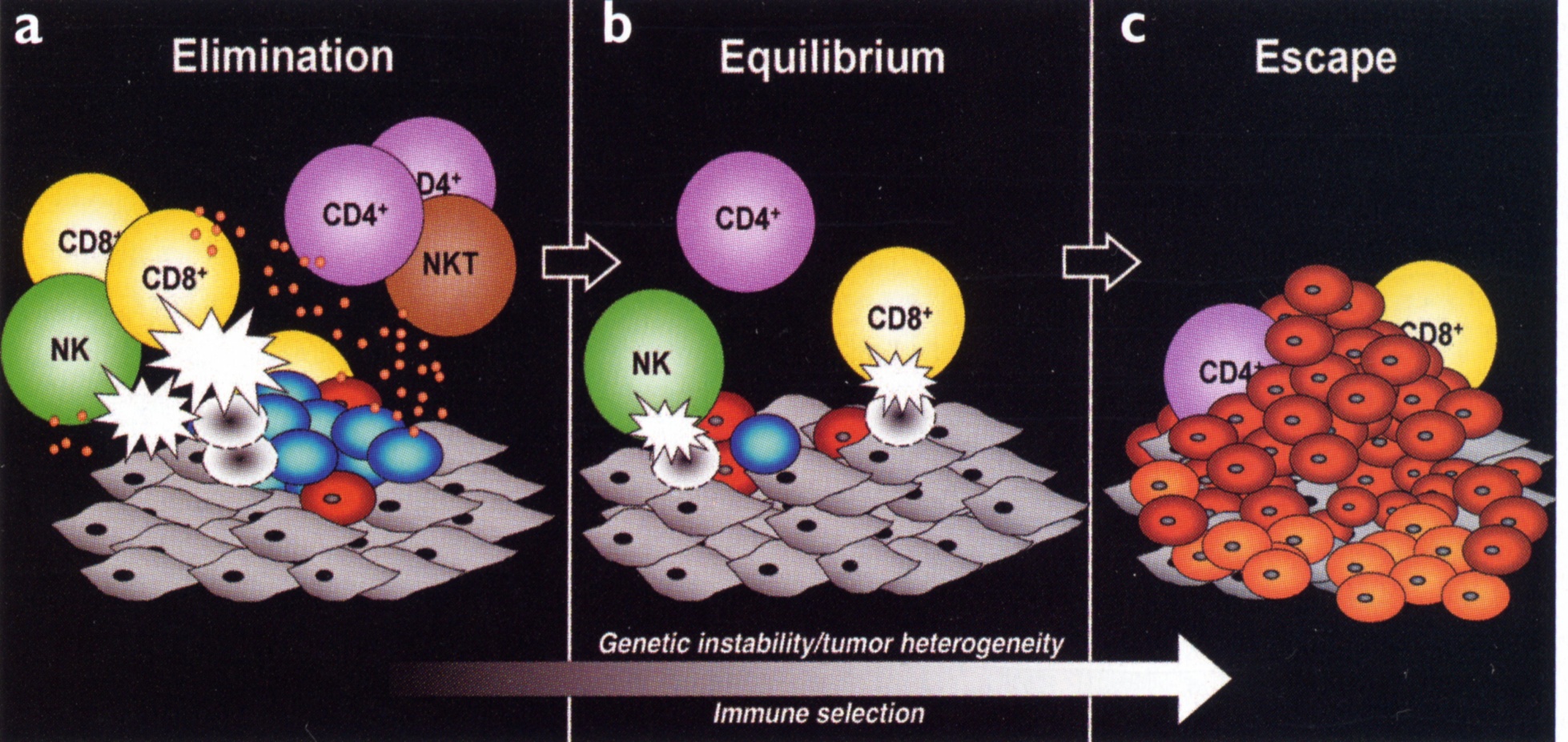 Cancer immunoedition
                    Dunn GV, Bruce AT, Ikeda H, Old LJ, Schreiber RD:        
                                 Nature Immunology 2002; 3:991-998
Imunitní reakce na nádorové buňky
Akutní zánět 
    DAMP nádoru – prozánětlivé cytokiny, ROI, RNI destrukce nádorových buněk, útlum angiogenese a metastatické schopnosti
Buňky NK
Buňky NKT
T-lymfocyty g/d, a/b
Lymfocyty B
Buněčná imunita proti nádorům
Ag nádorových buněk zachyceny APC
Prezentace Ag na komplexech MHC-II.třídy
Komplex MHC II.třídy a peptid – rozpoznán CD4+ T-lymfocyty.
Aktivované T-lymfocyty – produkce cytokinů, které jsou 2.signálem pro konečnou diferenciaci cytotoxických CD8+ T-lymfocytů.
Reakce imunitního systému s nádorovými buňkami
Existence nádorově specifických povrchových antigenů – dvě skupiny
Antigeny specifické pro nádory (TSA – Tumor specific antigens
Antigeny asociované s nádory (TAA – Tumor –associated antigens)
produkty mutovaných genů (nové proteiny, cukry..) 
idiotypy myelomů a lymfomů
Jsou selektivně exprimovány pouze na nádorových buňkách
Jsou rozpoznávány T- i B-lymfocyty
Buněčná imunita proti nádoru
APC + nádorové Ag – aktivace nádorově-specifických CD4+ pomocných T-ly. 
Jeden typ b. (APC) může senzitizovat T-ly na Ag, které se vyskytují na jiné b. (nádorové). 
Vzniklé efektorové cytotoxické T-ly (CTL) rozpoznávají a zabíjejí nádorové b. bez další kostimulace.
Obrana proti nádorům – T-lymfocyty
CD4+ Th-lymfocyty
Sekrece IFN-γ – aktivace makrofágů
               TNF-α – po vazbě na buňku způsobují její apoptózu
Zvýšení exprese MHC I.třídy – zvýšení citlivosti k lýze cytotoxickými lymfocyty

CD8+ Tc-lymfocyty
Rozpoznání a zabití potenciálně maligních buněk exprimujících peptidy:
Z mutovaných buněčných proteinů
Z proteinů onokogenních virů
	v komplexu s MHC I.třídy
Protilátky
Namířeny proti nádorovým Ag 
EBV –indukovaný Lymfom : Ab proti EBV 
Aktivace komplementu,ADCC 
(Ab-dependent cell cytotoxicity)
NK - buňky
NK buňky (natural killers, přirození zabíječi) 
In vitro : lýza buněk napadených viry i nádorových b. 
Cíl: 
Buňky, které neexprimují MHC I.třídy 
buňky, které jsou obaleny IgG protilátkami 
Aktivitu NK buněk zvyšují IL-2 a IL-12.
Makrofágy
Lýza nádorových buněk
Produkce TNF
Přímé působení – vazbou na receptory způsobují apoptózu
Nepřímé působení – trombóza v cévním zásobení
Nejdůležitější obranné mechanismy nádorů proti útoku imunitního systému
Antigenní variabilita (ztráta nebo alterace TSA a TAA)
Zvýšená exprese  neklasických MHC I (blok NK- buněk)
Nízká exprese HLA-I antigenů (blokáda CTL)
Exprese FasL - indukce apoptózy Tc buněk
Inhibice funkce dendritických buněk
T-reg inhibice protinádorové reakce T-lymfocytů
Produkce imunosupresivních cytokinů  (TGF-b, IL-10) 
“Enhancement” efekt protinádorových protilátek
Jak nádory unikají před imunitní reakcí hostitele
Aktivně potlačují expresi MHC I.třídy – unikají pozornosti spec.cytotoxických T ly.
Zbavují se Ag, které by mohly vyvolat imunitní odezvu (rychle rostoucí nádory).
Neexprimují kostimulátory nebo MHC II.třídy (nenavodí stimulaci cytotoxických T ly). 
Nádorové Ag mohou navodit specifickou imunologickou toleranci- obal z glykokalixových molekul (mukopolysacharidy), obal z fibrinu.
Imunoterapie nádorů
Specifická léčba  - chirurgické odstanění, ozáření, cytostatika
cytostatika zabíjejí (poškozují) všechny dělící se b., především    b. imunitního systému.
Stimulace aktivní imunitní protinádorové reakce 
a) vakcinace nádorovými b. nebo Ag – podávání vlastních APC (dendritické b.) po jejich inkubaci s nádorovými Ag „in vitro“.

b) stimulace hostitelské imunitní reakce cytokiny a kostimulátory : systémové podání cytokinů (IL-2) stimuluje proliferaci a aktivitu NK buněk a cytotoxických T ly (toxické projevy-horečka,plicní edem), IFN alfa (současně s chemoterapií). 

c) nespecifická stimulace imunitního systému -lokální podávání látek,které stimulují zánět .
Vakcinace nádorovými b. nebo Ag – podávání vlastních APC (dendritické b.) po jejich inkubaci s nádorovými Ag „in vitro“
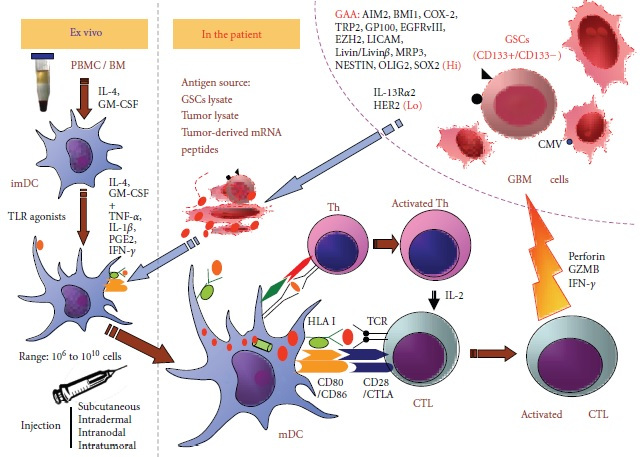 Adoptivní T-buněčná terapie – TIL buňky
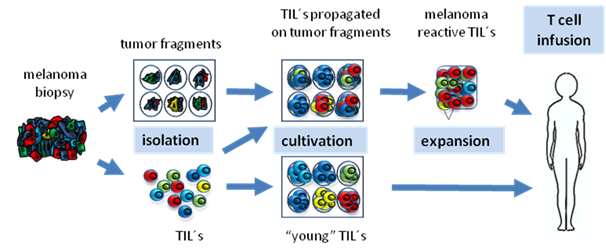 Ex –vivo namnožení pacientských T-lymfocytů získaných z nádorů – TIL buňky (tumor infiltrating lymphocytes)
Adoptivní T-buněčná terapie – LAK buňky
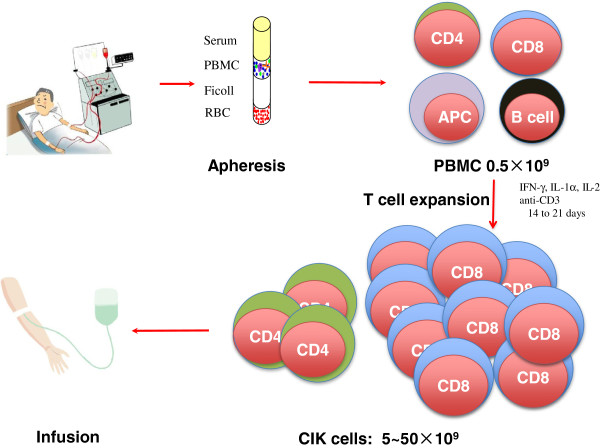 LAK buňky - Ex –vivo namnožení pacientských T-lymfocytů získaných z krve – LA buňky (Lymphokine Activate Killers)
Adoptivní T-buněčná terapie – CAR buňky
In vitro geneticky modifikované buňky s chimerickým Ag receptorem – do buňky je pomocí retoviru vložen konstrukt obsahující extracelulární část = PL  a intracelulární doménu zajišťující aktivaci T lymfocytu nebo NK buňky
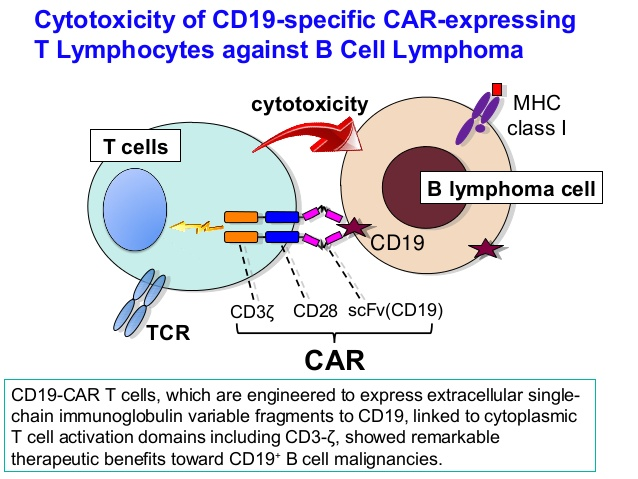 Imunoterapie nádorů pomocí humanizovaných monoklonálních protilátek
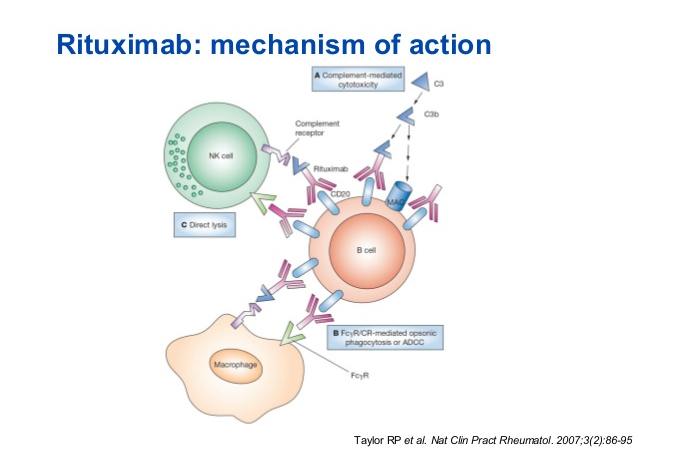 zaměřeny proti 	nádorovým Ag (TAA) 	– po vazbě na 	nádorový Ag je 	vyvolána apoptóza 	nád.bb nebo se 	opsonizací aktivují  	ADCC a fagocytóza
a) adaptivní buněčná terapie – pacientovi podávány kultivované imunitní b. s protinádorovou aktivitou 
b) podání protilátek s protinádorovou aktivitou
Imunoterapie nádorů – použití inhibičních protilátek na T-lymfocytech
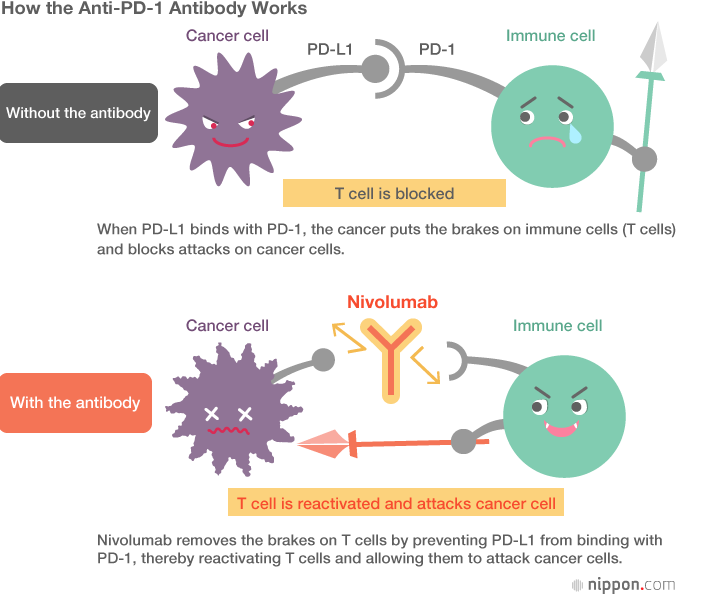 CTLA4, PD-1 – nádorové bb. Mohou exprimovat ligandy těchto receptorů a tím aktivně potlačovat T-buněčnou reakci. 
Podáním MPL proto CTLA4 a PD-1 – zrušení inhibiční signalizace a odblokování T-lymfocytů.
Imunoterapie nádorů – použití b-specifických protilátek
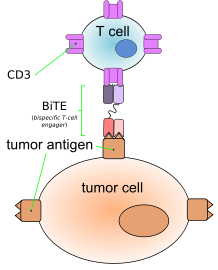 1 vazebné místo reaguje  s Ag nádoru a druhé se váže na povrch t-lymfocytů nebo NK buněk.
Aktivované lymfocyty pak mohou leukemickou buňku lyzovat (blinatumomab  - anti CD3 and anti CD19 na blastech akutní leulémie z B-buněk).
Stimulace imunitní odpovědi u nádorů vede k
Zničení klonů nádorových buněk
Odstranění nádoru
X
Nádorové buňky vznikají z vlastních buněk
Malá exprese Ag
Slabá imunogennost

Silná imunitní odpověď vzniká pouze u onkogenních virů
Nádorové antigeny
Změněné exprese normálních buněčných proteinů.
Exprese se zvyšuje malignancí.
Nesprávná exprese normálních genů
ve špatné tkáni
ve špatném čase
Nádorové antigeny
Produkty mutovaných onkogenů a supresorové geny
Nacházejí se v cytoplazmě nebo na povrchu buněk v komplexech s MHC I.třídy.
Po smrti nádorové buňky mohou být fagocytovány APC buňkou, zpracovány  a nabízeny pomocí MHC II.třídy.
NÁDOROVÉ ANTIGENY specifické pro nádory - TSA
Komplexy MHC s abnormálními fragmenty 
a) buněčných proteinů  
produkty abnormálního štěpení v normálních proteinů v nádorové buňce
produkce specifického abnormálního proteinu (nádory a leukémie s chromozomálními aberacemi)
b) fragmenty proteinů onkogenních virů
Polyoma virus, EBV (B-lymfomy, nasofaryngeální karcinom)
HPV (ca čípku)
produkty mutovaných genů (nové proteiny, cukry..) 
c) abnormální typy glykoproteinů
d) idiotypy myelomů a lymfomů – nádory odvozené 
         od B a T-lymfocytů – vazebná místa jsou unikátní antigenní 
         struktury
Nádorové antigeny typu TAA
Antigeny asociované s nádory
Nejsou výlučně specifické pro nádorové buňky, liší se od normálních buněk kvalitou exprese, nebo v abnormální časové nebo místní expresi
Patří mezi pomocné diagnostické markery
U nádorových buněk se objevují ve vysokých koncentracích
Dají se detekovat i v solubilní formě
     
  Onkofetální Ag -  výskyt v normálních  embryonálních buňkách	
AFP (alfa-fetoprotein) –  fetální sérum, karcinom jater, žaludku,  pankreatu
CEA (karcinoembryonální Ag)– fetální játra, kolorektální karcinom, žaludku, prsa

Oba se monitorují při metastázích
Transplantační imunologie
Transplantace
Přenosy tkání nebo orgánů
Cíl: náhrada nefunkční tkáně nebo orgánu příjemce zdravým ekvivalentem (štěp) od dárce
	Štěpy:
Syngenní – dárce geneticky identický s příjemcem (identická dvojčata)   	(ISOGRAFT)
Alogenní – geneticky odlišní dárci stejného živočišného druhu (ALLOGRAFT)
Xenogenní – dárce z jiného živočišného druhu (prase) (XENOGRAFT)
	Nedostatek vhodných dárců  - značné množství přirozených protilátek → 	hyperakutní odhojování → vývoj transgenních prasat – bb by nesly méně 	antigenů rozeznávaných lidskými přirozenými protilátkami

Autologní transplantace – přenos tkání jedince na jiné místo jeho 	organismu (AUTOGRAFT)
Implantace – umělé (syntetické) náhrady tkání
[Speaker Notes: Transplantace neboli přenosy tkání nebo orgánů představují terapeutické zákroky, které mají za cíl nahradit nefunkční tkáň nebo orgán příjemce zdravým ekvivalentem. 
Nejčastějším druhem transplantace v klinické praxi jsou krevní transfuze 
Orgánové transplantace – ledviny, srdce, játra, rohovka
Transplantace kostní dřeně

Nedostatek vhodných dárců → xenogenní orgány – prase 
Značné množství přirozených protilátek → hyperakutní odhojování → vývoj transgenních prasat – bb by nesly méně antigenů rozeznávaných lidskými přirozenými protilátkami]
Druhy transplantace
Nejčastějším druhem transplantace v klinické praxi jsou krevní transfuze 
Orgánové transplantace – ledviny, srdce, játra, rohovka
Transplantace kostní dřeně
Hlavní histokompatibilitní komplex
Jedná se o genetický systém, který je primárně zodpovědný za rozeznávání vlastního od cizorodého (Major Histocompatibility Complex). U člověka je hlavním histokompatibilním systémem komplex  HLA (Human Leucocyte Antigen) – rozsáhlý komplex  genů, které determinují povrchové molekuly (Ag) umístěné v plazmatické membráně buněk.
HLA
Antigeny se chovají jako transplantační, tzn. že jsou příčinou odhojení tkáně při inkompatibilních transplantacích.
HLA systém je homologický s lokusem H-2 u myši (systém, na kterém byl poprvé objeven princip histokompatibility) a je lokalizovaný v určitém úseku krátkého raménka  chromosomu 6.
Obsahuje geny pro histokompatibilní antigeny, složky komplementu a pravděpodobně i Ir-geny (immune response genes, geny zodpovědné za intenzitu imunitní odpovědi).
Funkce HLA-systému
Hlavní fyziologickou funkcí molekul MHC je předkládat antigeny nebo jejich fragmenty buňkám imunitního systému, především T-lymfocytům 
Prezentace antigenu je prvním předpokladem pro rozvoj imunitní reakce a tím obrany proti napadení mikroorganismy
Orgánové transplantace
Ortotopická transplantace – na stejné místo
Ektopická transplantace – na jiné místo organismu
Transplantované orgány
Ledviny- celosvětově přes 39 000 ročně
Srdce  - 5 000 ročně
Játra  - 15 000 ročně
Plíce
Pankreat
Velké klouby
[Speaker Notes: Cross-match – sérum příjemce se smíchá s lymfocyty dárce v přítomnosti komplementu… Pokud jsou v séru přítomné cytotoxické protilátky - aloantigeny, dojde k lýze dárcových leukocytů → kontraindikace transplantace → hyperakutní rejekce]
Transplantace orgánů, tkání, buněk
Dárce (donor)…. Štěp
Příjemce ( recipient) …..            
Přihojení štěpu
Odhojení štěpu  - rejekce  nejčastěji jako důsledek histoinkompatibility

Dárce - reakce štěpu proti hostiteli (graft versus host reaction –GvHR)
Kritéria výběru pro transplantace
Genetický rozdíl (MHC)
Druhy tkáně – závisí na obsahu buněk, které mají schopnost prezentovat Ag (např. kůže)
Imunologicky privilegovaná místa:  
Např oko – přední komora-rohovka
Aktivita imunitního systému příjemce – úprava imunosupresí
Stav transplantovaného orgánu
Transplantace – vyšetření příjemce štěpu
Určení krevní skupiny AB0 (transplantace orgánů)
Typizace HLA I (A, B, C)
Typizace HLA II (DR,DQ)
Přítomnost autoprotilátek
Přítomnost preformovaných aloprotilátek (panel reactive antibody)
„Crossmatching“ – přítomnost preformovaných protilátek specifických pro potenciálního donora
Přítomnost aloreaktivních T-lymfocytů: Kultivace směsi lymfocytů (mixed lymphocyte culture assay) – shoda v oblasti HLA-D.
Cross-match
Sérum příjemce se smíchá s lymfocyty dárce v přítomnosti komplementu… 
Pokud jsou v séru přítomné cytotoxické protilátky - aloantigeny, dojde k lýze dárcových leukocytů za účasti komplementového systému
Aloimunitní reakce
Buňky jednoho jedince reagují s tkáňovými Ag druhého jedince
Je způsobena 
HLA systémem
Vedlejšími histokompatibilitními Ag
Vznikají:
Aloreaktivitou T-lymfocytů
Tvorba protilátek proti alo- Ag
Prezentace HLA Ag dárcem a příjemcem
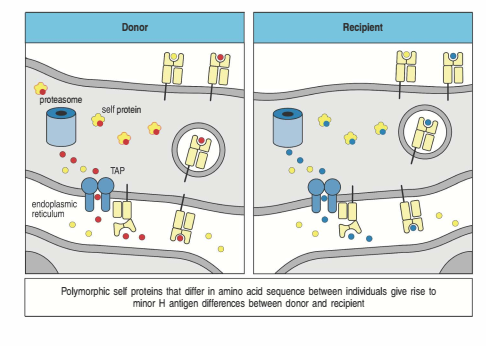 Aloreaktivita T-lymfocytů
Genetický polymorfismus → Imunokompetentní buňky jednoho jedince reagují s antigeny tkání jiného jedince
Vznikají na základě: aloreaktivity …
 - přímé rozpoznání antigenů
T-lymfocyty příjemce jsou schopny rozeznávat jako cizorodé:
odlišné alelické formy MHC gp – vážou různé peptidové fragmenty normálních buněčných proteinů
T-lymfocyty příjemce náhodně váží na tyto mnohočetné struktury MHC s peptidy, se kterými se nemohly setkat během vývoje a není vůči nim ustanovena tolerance
Alogenní buňky dárce se imunitnímu systému příjemce jeví jako např. napadané virem
- nepřímé rozpoznání antigenů 
Odlišné MHC gp  dárce jsou zpracovávány APC příjemce  a jejich štěpy jsou předkládány T-lymfocytům jako cizorodé Ag
Přímá a nepřímá cesta rozpoznávání
Příjemce
Dárce
Dárce
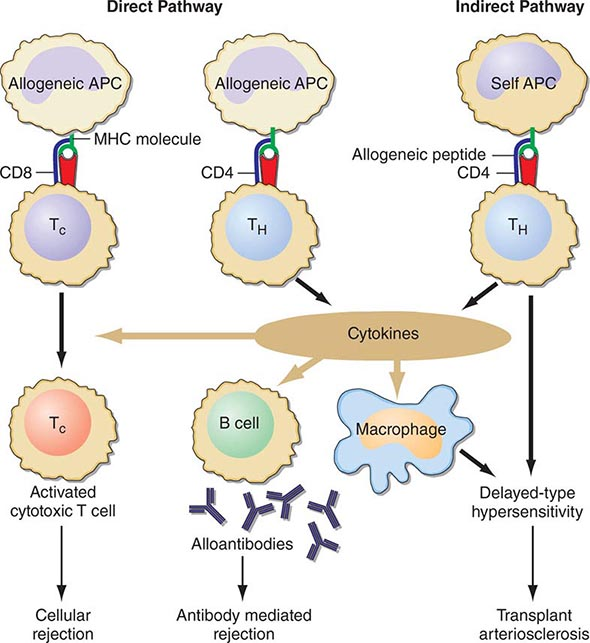 Příjemce
Příjemce
Průkaz aloreaktivity T-lymfocytů(MLR)
Směsná lymfocytární reakce (mixed lymphocyte reaction - MLR)
V kultuře smícháme lymfocyty s příměsí monocytů dvou geneticky 	odlišných jedinců
T lymfocyty reagují na alogenní komplexy MHC – nastává aktivace a 	buněčná proliferace
Reagují buňky příjemce na buňky dárce? – jednosměrná MLR reakce – buňky dárce se ozáří nebo se vystaví cytostatikům – mitomycinu C – nemůžou se dělit. Další aktivace a proliferace buněk je pak dána 	reakcí příjemce
Aloimunitní reakce – tvorba protilátek
Vznikají na základě: alorektivity …
Odlišné alelické formy vedlejších histokompatibilních antigenů (MHC dárce a příjemce geneticky shodné) – méně intenzivní aloreaktivita
Aloantigeny mohou v příjemci transplantátu vyvolávat tvorbu protilátek.
Tvorba protilátek proti aloantigenům – mohou vznikat stejně jako při aktivaci T-lymfocytů.
Nebo mohou být přítomné již před transplantací (krevní transfuze, opakované těhotenství).
Nebezpečné protilátky proti štěpu jsou takové, které aktivují komplement.
Přítomnost těchto protilátek = kontraindikace transplantace → hyperakutní rejekce
Úloha protilátek při transplantaci
Protilátky jsou namířeny proti HLA Ag transplantátu – Donor specific anibodies (DSA)
Klinicky nejvýznamnější jsou ve třídě IgG – namířeny proti HLA I. a II. třídy a také proti molekulám MICA a MICB (=non HLA- antigeny MHC class I Chain related A, MHC class I Chain related B)
Váží se na své Ag cíle na endotelové výstelce transplantátu
Po vazbě aktivují komplement – dochází k rozvoji zánětu, který poškozuje endotelové buňky a aktivaci koagulační kaskády
Protilátky poškozují štěp mechanismem ADCC
Účastní se všech typů rejekce, dominují u hyperakutní rejekci
Přítomnost donor specifických protilátek u příjemce – nepříznivý faktor ovlivňující prognózu přežití transplantovaného orgánu
Hladina protilátek koreluje s rizikem rejekčních příhod
Nález IgG protilátek proti antigenům HLA- I. třídy – kontraindikace k transplantaci
Nález IgG protilátek proti antigenům HLA- II. třídy – kontraindikace k retransplantaci
Odstranění protilátek - plasmaferézou
Protilátková rejekce
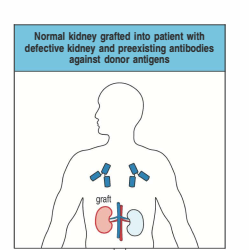 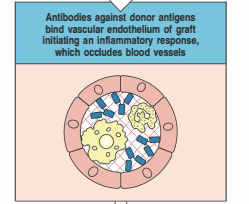 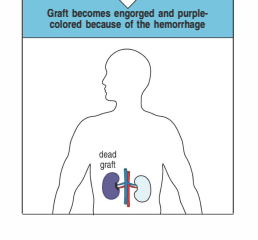 Ovlivnění transplantátu přirozenou reaktivitou
Podpora exprese adhezních molekul na stěnách endotelu, zvyšování prostupnosti pro zejména dendritické buňky migrující z transplantované tkáně do lymfatických uzlin příjemce a naopak podpora průniku efektorových buněk do transplantované tkáně.
Podpora rozvoje zánětu především na endotelové výstelce cév transplantovaných orgánů.
Jedná se o nespecifickou odpověď na předoperační a perioperační poškození transplantovaného orgánu a není závislá na HLA dárce a příjemce.
Sama o sobě není schopna vyvolat rejekci.
Rejekce transplantátu
Ovlivňující faktory: 
Genetický rozdíl dárce a příjemce v genech kódujících MHC
Druh tkáně- nejsilnější reakce vznikají proti vaskularizovaným tkáním obsahujícím hodně bb prezentujících antigen
Aktivita imunitního systému příjemce- imunodeficientní příjemci vyvíjí menší odhojovací reakci, imunosuprese
Stav transplantovaného orgánu- délka ischemie, způsob uchování, traumatizace orgánu při odběru a samotné transplantaci → vaskulární (popř. chronická) rejekce
Farmakologická imunosuprese – imunosupresivní léčba – celkový útlum imunitních reakcí
Druhy rejekce
Imunitní reakce protilátkového typu:
způsobená protilátkami buď přirozenými nebo vytvořenými v důsledku předchozích imunizací
Hyperakutní (min. – hod.)
Akcelerovaná (3 – 5 dnů po transplantaci)

Imunitní reakce buněčného typu proti štěpu:
Akutní odhojování (dny – týdny) 
Chronická (2 měsíce po transplantaci)
[Speaker Notes: Imunitní reakce protilátkového typu – způsobená protilátkami buď přirozenými nebo vytvořenými v důsledku předchozích imunizací
Akutní – jedná se o primární imunitní reakci proti štěpu, přerušení imunosuprese 
Chronická – ischemie tkání, poškození cév – transplantační vaskulární skleróza – nahrazování funkční tkáně vazivem, poškození endotelu a vaskularizace s následnou obliterací cév → poruchy prokrvení štěpu a postupná ztráta funkce]
Hyperakutní rejekce
Minuty až hodiny
Imunitní reakce protilátkového typu
V krvi příjemce již před transplantací přítomny preformované nebo přirozené protilátky.
Vazba protilátek na tkáň transplantovaného orgánu vede k aktivaci komplementu a lýze buněk.
Aktivace koagulačních faktorů a destiček, vznik trombů, akumulace neutrofilů.
Prevence – negat. Cross match před Tx, ABO kompatibilita
Hyperakutní rejekce
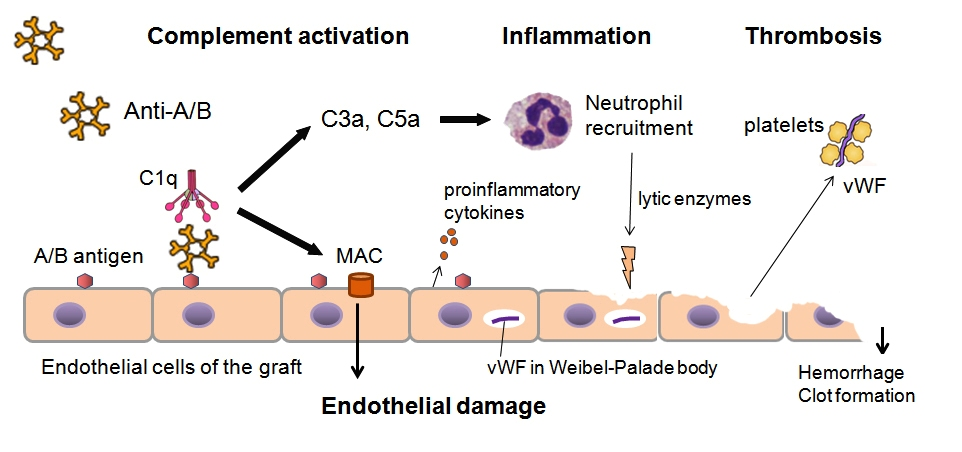 Akcelerovaná rejekce
3-5 dní po transplantaci
Spuštěna Ab, které neaktivují komplement
Vazba Ab na Fc receptory fagocytů a NK buněk
Typická pro xenotransplantáty, při transfuzi krve při neshodě v AB0 systému
Přítomna i u orgánových transplantací, pokud jsou u příjemce preformované Ab proti tkáňovým Ag dárce
V praxi pouze ojedinělý výskyt: před transfuzí se vyšetřuje krevní skupina i přítomnost cytotoxických Ab
Akcelerovaná rejekce
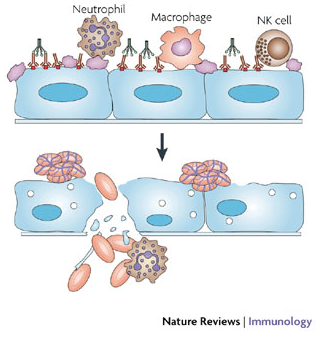 Akutní rejekce způsobená buňkami
Dny až týdny po transplantaci nebo při přerušení imunosupresivní léčby 
Th1 a Tc1 reakce namířená proti Ag tkáně štěpu
Infiltrace okolí a malých cév lymfocyty, monocyty, granulocyty – vede k destrukci transplantované tkáně
Chronická rejekce
Od 3. měsíce po transplantaci
Nejčastější příčina selhání štěpu
Nejasný mechanismus:
Th2 reakce s produkcí aloprotilátek
Patogenetická úloha cytokinů a růstových faktorů
Neimunologické faktory – ischemie tkání
Výsledek – nahrazování funkční tkáně vazivem, poškození endotelu vede k poruše prokrvení štěpu a postupná ztrátě jeho funkcí.
Nejčastější nález: poškození cév – transplantační vaskulární skleróza
Chronická rejekce
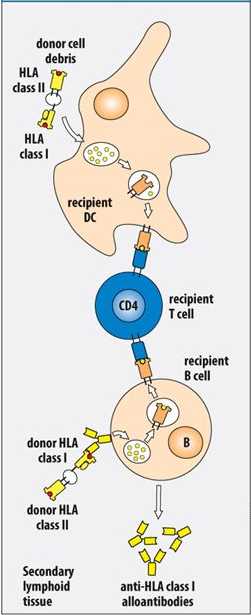 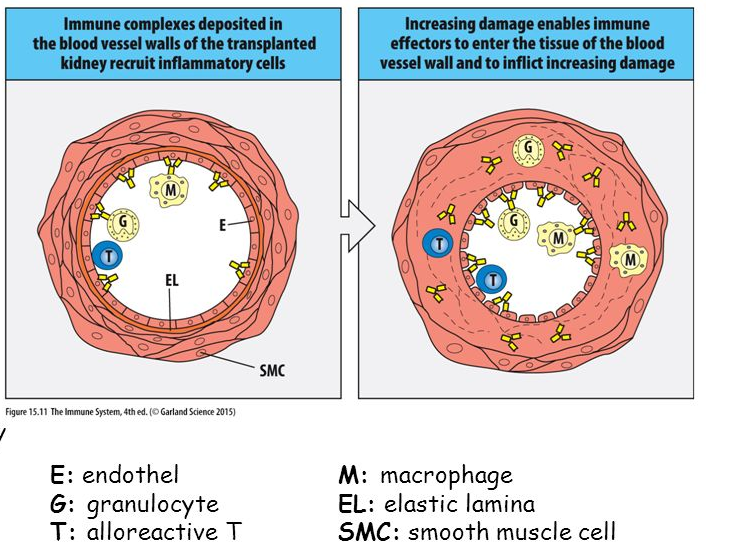 Možnost potlačení rejekcí
Geneticky shodní dárci na základě HLA – 	typizace
 Trvalá imunosuprese po transplantaci
 X zvýšené nebezpečí infekcí a sekundárních     	malignit
[Speaker Notes: To je příčinou hlavních problémů transplantací... Což je: Rejekce a reakce proti štěpu

Hlavními antigeny zodpovědnými za tuto reaktivitu jsou MHC a vedlejší...

MHC gp – jejich funkcí je vázat peptidové fragmenty proteinů produkovaných (pohlcených) buňkou a vystavovat je na svém povrchu tak, aby byly rozeznatelné T-lymfocyty. Většina MHC gp se vyznačuje extrémním polymorfismem, což právě způsobuje komplikace při transplantacích. 

Aloimunitní reakce vznikají na základě: alorektivity …

Aloreaktivita T-lymfocytů:
T-lymfocyty příjemce jsou schopny rozeznávat jako cizorodé:
odlišné alelické formy MHC gp – vážou jiné peptidové fragmenty normálních buněčných proteinů
odlišné alelické formy vedlejších histokompatibilních antigenů (MHC dárce a příjemce geneticky shodné) – méně intenzivní aloreaktivita

Tvorba protilátek proti aloantigenům:
Aloantigeny mohou v příjemci transplantátu vyvolávat tvorbu protilátek
Přítomné již před transplantací (krevní transfuze, opakované těhotenství)
Kontraindikace transplantace → hyperakutní rejekce]
Transplantace hematopoetických kmenových buněk
= transplantace kostní dřeně
Cíl: osídlení dřeně příjemce kmenovými buňkami dárce → vznik celé krvetvorby
Kmenové buňky z kostní dřeně, pupečníkové krve, z periferní krve dárce po stimulaci růstovými faktory.
Poruchy krvetvorby, imunodeficience, vrozené metabolické vady, leukemie, léčba ozáření, těžce probíhající autoimunitní choroby.
Vždy se jedná o rizikovou proceduru zatíženou velkou mírou morbidity a latelity.
[Speaker Notes: Morbidita - nemocnost
Latelity - úmrtnost]
Transplantace hemopoetických kmenových buněk
Zdroj: 
kostní dřeň  (odběr z lopaty kosti kyčelní) 
periferní krev (dárce „stimulován“ růstovými faktory ke  	zvýšení tvorby kmenových buněk) 
pupečníková krev (zdroj nezralých kmenových buněk 	omezené imunogennosti)
Typy transplantace:
autologní
alogenní
Průběh transplantace
Myeloablace – zničení vadných kmenových buněk příjemce
	je potřeba uvolnit prostor v kostní dřeni, ozářením nebo 	farmakologicky, od doby myeloablace do doby přihojení nemá 	pacient prakticky žádné periferní leukocyty, je ohrožen infekcemi, 	proto je nutné dodržovat sterilní podmínky

Suspenze směsi dřeňových buněk do periferní žíly- kmenové buňky si 	najdou cestu do kostní dřeně a usídlí se tam ( předepsaný počet 	buněk na kg)

Engraftment – přihojení- ve chvíli, kdy je detekována krvetvorba: erytro 	→ granulo → trombo →lymfocyty

Odvržení stěpu – rejekce – zástava krvetvorby pocházející od dárce, 	obnova krvetvorby příjemce
Reakce štepu proti hostiteli
[Speaker Notes: Myeloablace – je potřeba uvolnit prostor v kostní dřeni, ozářením nebo farmakologicky, od doby myeloablace do doby přihojení nemá pacient prakticky žádné periferní leukocyty, je ohrožen infekcemi, proto je nutné dodržovat sterilní podmínky
Samostatná transplantace kostní dřeně je technicky jednoduchá – suspenze směsi dřeňových buněk do periferní žíly příjemce a kmenové buňky si najdou cestu do kostní dřeně a usídlí se tam
erytro → granulo → trombo →lymfo-cyty
Přihojení – ve chvíli, kdy je detekována krvetvorba]
Pluripotentní kmenové buňky
Exprese znaku CD34 a CD45, CD117, CD133 a další
Nízký podíl – méně než 1%
Pro transplantaci bb je nutné získat pro štěp dostatečný počet kmenových buněk.
U autologní transplantace, nebývá imunologický problém, ale je problém se získáním vzorku dřeně před započetím nemocí, jinak nutnost zbavit dřeň nádorových buněk.
Transplantace kmenových buněk pupečníkové krve
Vysoký obsah CD34+ - více něž 1%z jaderných elementů
Po porodu zůstává v placentárních cévách až 150ml fetální krve, možno získat 80-100ml.
Obsah kmenových buněk v této krvi postačuje na úplnou transplantaci u dětí nebo dospělých s nízkou hmotností.
Stoupá procento využití v budoucnosti.
Složení pupečníkové krve
Vysoký počet leukocytů
Snížen celkový počet T-lymfocytů
T-lymfocyty mají nižší známky aktivace (nižší exprese CD25 a HLA-DR).
Vyšší zastoupení NK buněk
Jiné zastoupení pluripotentních prekurzorových buněk krvetvorby (erytrocyty, monocyty, megakaryocyty.
Zastoupení prekurzorových buněk je podobné jako v kostní dřeni.
T-lymfocyty v pupečníkové krvi
Nejen nižší počet, ale i trvale snížená odpovídavost na alogenní podněty.
Navíc nízká produkce IL-12 přítomnými APC.
Snížení výskytu reakce štěpu proti hostiteli.
Využití při léčbě krevních malignit – akutní myeloblastické leukémie, chronické myeloidní leukémie, ale i neuroblastomu.
Dále nenádorová onemocnění např. idipopatická aplastická anémie, srpkovitá anémie, různé typy SCID a další.
Výhody transplantace pupečníkové krve
Buňky je možné zamrazit na dlouho dobu v tekutém dusíku
Využití v případě onemocnění daného jedince
Použití pro alogenní transplantace
Minimální riziko přenosu infekčních agents, včetně CMV a EBV
Je možné tyto buňky využít pro genové manipulace – např. vnesení intaktních genů pro vyléčení geneticky podmíněných nemocí
Nevýhody: 
u relapse maligních onemocnění není reakce štěpu proti hostiteli, ve které by T-lymfocyty dárce napadaly maligně transformované buňky příjemce
Není známo jestli dárce trpí geneticky přenosnou chorobou
Obnova imunitního systému po transplantaci kmenových buněk
Postupně dochází k úpravě počtu jednotlivých druhů leukocytů.
Obnova funkcí těchto buněk může trvat měsíce až roky.
V podstatě nikdy úplně nedojde k úplné restauraci všech složek imunity do optimálních fyziologických hodnot.
Nejrychleji se obnovují NK-buňky – po pěti měsících je dosaženo normálních hodnot i funkčnost.
Obnova T-lymfocytů po transplantaci kmenových buněk
T-lymfocyty normálně dozrávají v thymu – ve věku nad 40let je to ale nefunkční tkáň.
Extrathymová diferenciace – zpravidla v gastrointestinálním traktu a v játrech.
Rychleji se zvyšuje počet CD8+ T-lymfocytů a to až nad fyziologickou mez, podíl CD4+ T-lymfo je dlouhodobě snížen ( CD8+ T-lymfocyty mají i větší radiorezistenci).
Obnova funkcí u CD8+ T-lymfocytů – zhruba po třech měsících u CD4+ T-lymfo to trvá déle.
Mají sníženou proliferační aktivitu, tvoří méně IL-2.
Zdrojem T-lymfocytů mohou být také prekurzory T-lymfocytů příjemce, které přežily přípravný režim.
Prekurzory T-lymfocytů dárce v transplantovaném štěpu.
Byl zaznamenán přenos imunity vůči konkrétnímu virovému agnes z dárce.
Obnova B-lymfocytů po transplantaci kmenových buněk
Podíl B-lymfocytů je výrazně snížen po dobu prvních 9-ti měsíců pro transplantaci.
Po tuto dobu nesou B-lymfocyty znaky nevyzrálých buněk např. CD10, tzv. transientní B lymfocyty.
Zdrojem B-lymfocytů – kmenové buňky ve štěpu nebo rezidující kmenové buňky v příjemci, dále B-lymfocyty v kostní dřeni, lymfatických uzlinách a ve slezině.
Jsou přítomny i ve štěpu.
Byl prokázán i přenos specifické humorální imunity z dárce na příjemce.
Dynamika tvorby Ig je podobná jako u dětí.
Reakce štěpu proti hostiteli
Začíná už před vlastní transplantací – ozáření, cytostatika – rozsáhlé poškození buněk příjemce ( játra a slizniční imunitní systém).
Uvolnění značného množství prozánětlivých cytokinů a chemoků (IL-1β, TNF-α, GM-CSF, IFN-γ).
Dlouhodobý důsledek zvýšená exprese HLA I. a II. třídy na buňkách příjemce.
Po infuzi štěpu jsou jako první napadány endotelové buňky cévního řečiště.
T-lymfocyty ve štěpu rozeznávají tkáňové antigeny příjemce jako cizorodé (aloreaktivita) a reagují proti nim.
Reakce štěpu proti hostiteli
T-lymfocyty ve štěpu rozeznávají tkáňové antigeny příjemce jako cizorodé (aloreaktivita) a reagují proti nim 
Akutní GvH – dochází k poškození jater, kůže a střevní sliznice  
Prevence: 
co nejbližší gen. příbuzný dárce, 
odstranění T-lymfocytů 
imunosuprese
Chronická Gvh
Měsíce až roky
Tvorba Th2, aloprotilátek, produkce cytokinů 
Infiltrace tkání – vede k fibrotizaci tkání
Chronický zánět cév, kůže, vnitřních orgánů nebo žláz
Náhrada funkční tkáně vazivem
Porucha prokrvení
Ztráta funkce příslušných orgánů a tkání
Průběh připomíná autoimunitní onemocnění
Reakce štěpu proti leukemickým buňkám (GvL)
Garft – versus - leukemia
T-lymfocyty ve štěpu reagují vůči zbytkovým leukemickým buňkám příjemce 
Schodný s akutní GvH

GvH – nežádoucí reakce
GvL – žádoucí reakce
Řešení - T-lymfocytů ze štěpu + imunosuprese → omezení rizika GvH reakce X riziko návratu onemocnění! → po přihojení kostní dřeně aplikovat malé dávky periferních T-lymfocytů dárce – navození specifické tolerance
[Speaker Notes: T-lymfocyty ve štěpu přenesené společně s kmenovými buňkami rozeznávají tkáňové antigeny příjemce jako cizorodé (aloreaktivita) a reagují proti nim 
T-lymfocyty ve štěpu přenesené společně s kmenovými buňkami reagují vůči zbytkovým leukemickým buňkám příjemce 

Specifická tolerance → aplikace kmenových buněk bez T-lymfocytů, a až po přihojení kostní dřeně aplikovat intravenózně malé dávky periferních T-lymfocytů dárce]
Reakce štěpu proti hostiteli(graft versus host reaction, GvHR)
Makulopapulární exantém  
      generalizovaná erytrodermie 
      puchýře, deskvamace
Zvýšení koncentrace bilirubinu v séru
Průjem, velké bolesti břicha, ileus
Možnosti potlačení transplantačních rejekcí a reakce proti štěpu hostiteli
Výběr dárců geneticky blízkých příjemců
Použití imunosupresivních léků
Procedury odstraňující T-lymfocyty dárce ze štěpu
Purifikace kmenových buněk z periferní krve
[Speaker Notes: Už toho mám hodně, stačí!!!!]
Autologní transplantace
Poškození krvetvorby u osob trpících nádorovým onemocněním.
Neselekční působení chemoterapie a radiační terapie na buňky kostní dřeně.
Nutná podpora krvetvorby.
Aplikace rekombinantních růstových faktorů: G-CSF, GM – CSF – řešení neutropenie.
Neřeší se trombocytopenie – důsledek: krvácivé projevy.
Autologní transplantace bb. kostní dřeně nebo kmenových buněk krvetvorby.
Provedení autologní transplantace  kmenových buněk periferní krve
Pacient je uveden do remise běžným terapeutickým postupem.
Po dosažení požadované leukopenie v periferní krvi se začnou podávat růstové faktory, nejčastěji G-CSF.
Prudká stimulace krvetvorby, pluripotentní kmenové buňky jsou častěji uvolňovány do periferie.
Z ní se získávají leukafarézou – oddělení leukocytů a plasmy.
Z takto získaných buněk se magneticky separují.
Štěp by měl dosahovat 5x10*6 CD34+buněk na kilogram příjemce.
Poté následuje léčba nádoru vysokodávkovými režimy – vede k útlumu krvetvorby.
Poté se podávají kmenové buňky.
Autologní transplantace kmenových buněk periferní krve
Umožňuje vysokodávkovou chemoterapii nádoru, která by bez kmenových buněk nebyla možná.
Časté použití při léčbě non-Hodgkinských lymfomů v relapsu, mnohočetného myelomu, akutní myeloblastické leukémie.
Někdy se používá i při léčbě solidních nádorů a autoimunitních chorob (RA, SLE, SM).
Imunosupresivní léčba
Indikována především u autoimunitních chorob, vaskulitid, a u pacientů po transplantacích.
Výjimečně používána u těžkých alergických chorob nebo u onemocnění způsobených nadměrnou aktivací T-lymfocytů (psoriáza).
Léčba vždy vede k sekundární imunodeficienci - náchylnosti k infekcím, častější výskyt malignit, zejména lymfatického systému.
Ke snížení výskytu vedlejších reakcí se obvykle používá kombinovaná léčba.
Imunusupresiva zasahující do metabolismu IL-2
Kalcineurinové inhibitory: Blokují funkci Ca 2+-dependentního kalcineurinu, tím blokují aktivaci NFAT. Nedojde k derepresi genu pro IL-2.
Cyklosporin A- vazba na cyklofilin
Tacrolimus (FK 506) vazba na FKBP
Sirolimus (Rapamycin) - blokuje přenos signálu z IL-2, též se váže na FKBP.
	NFAT: Nuclear Factor of Activated T cells    FKBT: FK- Binding Protein
Glukokortikoidy jako imunosupresiva
Imunosupresivně působí především dávky 0,5-1 mg Prednisonu/kg/den, udržovací dávka bývá u dospělých 5-10 mg Prednisonu/den.
Mechanismy účinky:
Snížená produkce cytokinů (IL-1, TNF-a, IL-2)
Snížení exprese adhezivních molekul
Inhibice exprese HLA-II
Inhibice fosfolipázy A2 v granulocytech - blok tvorby metabolitů kyseliny arachidonové.
Vedlejší činky: redistribuce tuku, vznik vředové choroby, steroidní diabetes, hypertenze, poruchy růstu dětí, hypokalémie, osteoporóza, katarakta, psychózy....
Imunologické aspekty     
          transfuze krve
Polysacharidové antigeny krevních skupin
Nejdůležitější je systém ABO.
Antigeny mohou být přítomny i v sekretech a na mnoha epiteliálních a endoteliálních  buňkách.
„Základní strukturou“ ABO antigenů je substance H. Velmi řídce se vyskytuje „bombajský fenotyp“ tj nepřítomnost H-substance. 
Protilátky jsou IgM isotypu, vyskytují se  přirozeně.
Mezi malé krevní skupiny patří systémy MN a Ss.
Transfuse krve
Systém krevních skupin „AB0“
 
    0:  ceramid-Glu-Gal-GalNAc-Gal
                                                  l
                                                 Fuc

      A:   ceramid-Glu-Gal-GalNAc-Gal-GalNAc
                                                   l
                                                  Fuc

      B:  ceramid-Glu-Gal-GalNAc-Gal-Gal 
                                                   l 
                                                 Fuc
Přirozené isohemaglutininy
Krevní skupina A: isohemaglutininy anti-B

Krevní skupina B: isohemaglutininy anti-A,

Krevní skupina 0: isohemaglutininy anti-A, anti-B

Krevní skupina AB: isohemaglutininy anti-A ani 
				anti-B nejsou přítomny
Bílkovinné antigeny krevních skupin
Nejdůležitější je systém Rh.
Protilátky jsou IgG isotypu, objevují se pouze po antigenním stimulu.
Mezi malé krevní skupiny patří  systémy Kelly, Lewis, Duffy.
Inkompatibilita v Rh systému    mezi matkou a plodem
Protilátky proti Rh = IgG
Transplacentární přenos
Hemolytický účinek (+ C-systém, fagocyty,buňky K)

Coombsův antiglobulinový test (přímý, nepřímý)
Cave: Mater certa, pater semper incertus! 

Profylaxe: anti Rh sérum po porodu
Reprodukční  imunologie
Reprodukční  imunologie 

se zabývá studiem funkce imunitní soustavy 
v reprodukčních orgánech.

Imunologie / imunopatologie:
 
- mužského (uro)genitálního traktu
- ženského genitálního traktu
- fertilizace 
- nidace
- těhotenství
Imunitní soustava dozrává perinatálně, tehdy je také 
uzavírána "inventura" vlastních antigenů 

ALE !!

zralé gamety, jejich přídatné tkáně 
a endokrinně aktivní buňky
se objevují až v období puberty

jejich orgánově specifické antigenní znaky 
jsou proto vnímány jako cizí
Podmínkou přežití gamet je dobře fungující soubor 
pasivních a aktivních ochranných mechanismů, 
specifických pro orgány rozplozovací soustavy 
(např. hematotestikulární "bariéra"). 
Speciální ochranu vyžaduje také semialogenní plod, rostoucí v děloze matky.

Imunitní soustava v rozplozovacích orgánech 
má tudíž dvě protichůdné povinnosti: 
- chránit vnitřní stálost
- umožnit existenci "cizorodých" gamet 
  a semialogenního plodu
Hematotestikulární bariéra
Specializovaná buněčná bariéra mezi krví a vyvíjejícími se 	spermiogenními buňkami v semenotvorných 	kanálcích varlat.
Tvořena pevnými spojeními v oblasti baze Sertoliho buněk.
Chrání zárodečné buňky před toxickými látkami 	obsaženými v krvi a zároveň vytváří imunologickou 	bariéru.
 Diferenciace spermatogonií začíná až v období puberty.
 Organismus vytvořeny imunokompetentní buňky, které by    	mohly nově vzniklé spermie identifikovat jako "cizí„.
 Brání kontaktu imunitního systému s diferencujícími se 	spermiemi a zabraňuje tak autoimunitní odpovědi.
Imunita v reprodukčním traktu muže
Co a jak musí vyřešit:
a) ochránit před infekcí, vadnými buňkami atd.
Obranné mechanismy slizniční imunity, t.j.
makrofágy / fagocyty, NK a LAK (lymfokiny aktivované NK buňky),
specifické mechanismy humorální a buněčné imunity.
b) umožnit dozrání relativně „cizorodých“ spermií,
    aniž by byly napadeny vlastní imunitní reakcí.
Mechanismy zabezpečující imunologickou
toleranci k spermiím:
pasivní ochrana – nízká antigenicita spermií a jejich
prekurzorů
převaha tlumivých buněk (Th2)
Patologická imunitní reakce proti mužským gonádám
Získané poruch imunity v urogenitálním traktu, typicky záněty, poruchy prokrvení, ale i punkce a biopsie varlat, anální sex u bisexuálů, ale někdy ji vyvolá i vrozená porucha imunity.
Způsobuje poškození spermií během jejich vývoje, zejména kvůli buňkami zprostředkované imunitě, dále například blokádu spermií protilátkami.
Imunita v reprodukčním traktu zdravé ženy
Co a jak musí vyřešit:
a) ochránit před infekcí, vadnými buňkami atd.
Obranné mechanismy slizniční imunity, t.j.
fagocyty, NK a LAK buňky, specifické
mechanismy humorální a buněčné imunity.
b) umožnit dozrání relativně „cizorodých“ vajíček
    a přídavných tkání
pasivní ochrana – nízká antigenicita povrchu
zona pelucida a buněk cumulus oophorus 
převaha tlumivých buněk (Th2) ve stromatu ovaria,
folikulární tekutině a tubách
Imunita v reprodukčním traktu zdravé ženy
Co a jak musí vyřešit:
a) ochránit před infekcí, vadnými buňkami atd.
Obranné mechanismy slizniční imunity, t.j.
fagocyty, NK a LAK buňky, specifické
mechanismy humorální a buněčné imunity.
b) umožnit dozrání relativně „cizorodých“ vajíček
    a přídavných tkání
pasivní ochrana – nízká antigenicita povrchu
zona pelucida a buněk cumulus oophorus 
převaha tlumivých buněk (Th2) ve stromatu ovaria,
folikulární tekutině a tubách
Zona pelucida
Glykoproetinový obal vajíčka savců – produkován samotným vajíčkem v průběhu oogeneze
Funkce: 
selekce spermií ( nepoškozené spermie)
Zabránění polyspermie – vajíčko je oplozeno více než jednou spermií
Cumulus Oophorus
Obal z folikulárních buněk  vaječníkového folikulu v závěrečném stádiu před ovulací 
Koordinuje dozrávání vajíčka, zvyšuje fertilizaci
Imunologické bariéry reprodukčních orgánů ženy
Nejsilnější ochrana v děložním krčku
Zde působí makrofágy – možnost ovlivnění spermií
Imunita v urogenitálním traktu je tlumena cytokiny  - TGF –β
Imunita je ovlivněna mikroflórou, věkem údobím menstruačního cyklu, těhotenstvím a přítomností infekce
Imunologické bariéry reprodukčních orgánů ženy
Přirozenou složkou mikroflóry – Gram-pozitivní tyčky z rodu Lactobacillus – k osídelní dochází v pubertě (108 organismů/gram vaginální tekutiny)
Nízké pH
Tvorba peroxidu vodíku- laktobacily
c) ochránit spermie v době ovulace před napadením
    imunitním systémem ženy
pasivní ochrana – potlačení imunogenních HLA
znaků na povrchu spermií
aktivní mechanismy – zejm. změny v imunologických
vlastnostech cervikálního hlenu v době ovulace
ze strany muže – přítomnost imunosupresivních
faktorů v seminální plazmě
d) tolerovat „semialogenní“ plod
imunologie nidace a těhotenství
Imunologie  těhotenství

Oplozené vejce, 
pak embryo a další přídatné tkáně 
představují pro matku cizorodý, "semialogenní" štěp.
Imunitní buňky v urogenitálním traktu ženy
Slizniční výstelka dělohy – přeměna v deciduální tkáň – vstup a vývoj lymfocytů – 70% je tvořeno populací CD56+NK buněk, malá frakce T-lymfocytů – typu Th2
Převaha Nk buněk  v první polovině těhotenství
embryonální ochranné mechanismy :

pasivní: velmi nízká exprese klasických HLA znaků A,B,C 
		  na buňkách cytotrofoblastu 
               (chybějí antigeny HLA-DR a DQ, které jsou nutné
               pro aktivaci imunitní odpovědi)

aktivní: produkce nespecifických tlumivých působků (alfa-	 
      	fetoprotein,  hCG) a indukce Th2 buněk v mateřské
	 	deciduální tkáni - klíčovou funkci má produkt
	 	embryonálního HLA-G genu – HLA-G je ligandem 
		pro inhibiční receptory NK buněk
mateřské ochranné mechanismy 

jsou spouštěny embryonálními faktory (produkty HLA-G, hCG, AFP)

- snížení koncentrace "toxických" Tc lymfocytů v periimplantační 	zóně i v oběhu;
- převaha Th 2 nad Th1, CD8 nad CD4;
- deciduální makrofágy a monocyty mají sníženou fagocytární 	schopnost, navíc produkují embryoprotektivní faktory;
- snižuje se produkce IL-2 i exprese rIL-2 na lymfocytech v 	periimplantační zóně i v oběhu
Transplacentární přenos faktorů             imunity  
    
v 3. trimestru se dostává z plodu do mateřského oběhu cca  200 000    buněk denně - zejména buňky trofoblastu
    do oběhu plodu  pronikají transplacentárně
 mateřské lymfocyty      („mikrochimerismus“)
 imunoglobuliny (IgG)   (úloha FcRn)
Význam kojení
Hlavním imunoglobulinem v mateřském mléku je sekreční IgA: neutralizuje viry, je baktericidní, agreguje antigeny, brání adherenci bakterií na  povrch epitelových buněk
Buňky v mateřském mléku : 
         fagocyty, především makrofágy
         lymfocyty, především CD4
Hlavním zdrojem je kolostrum
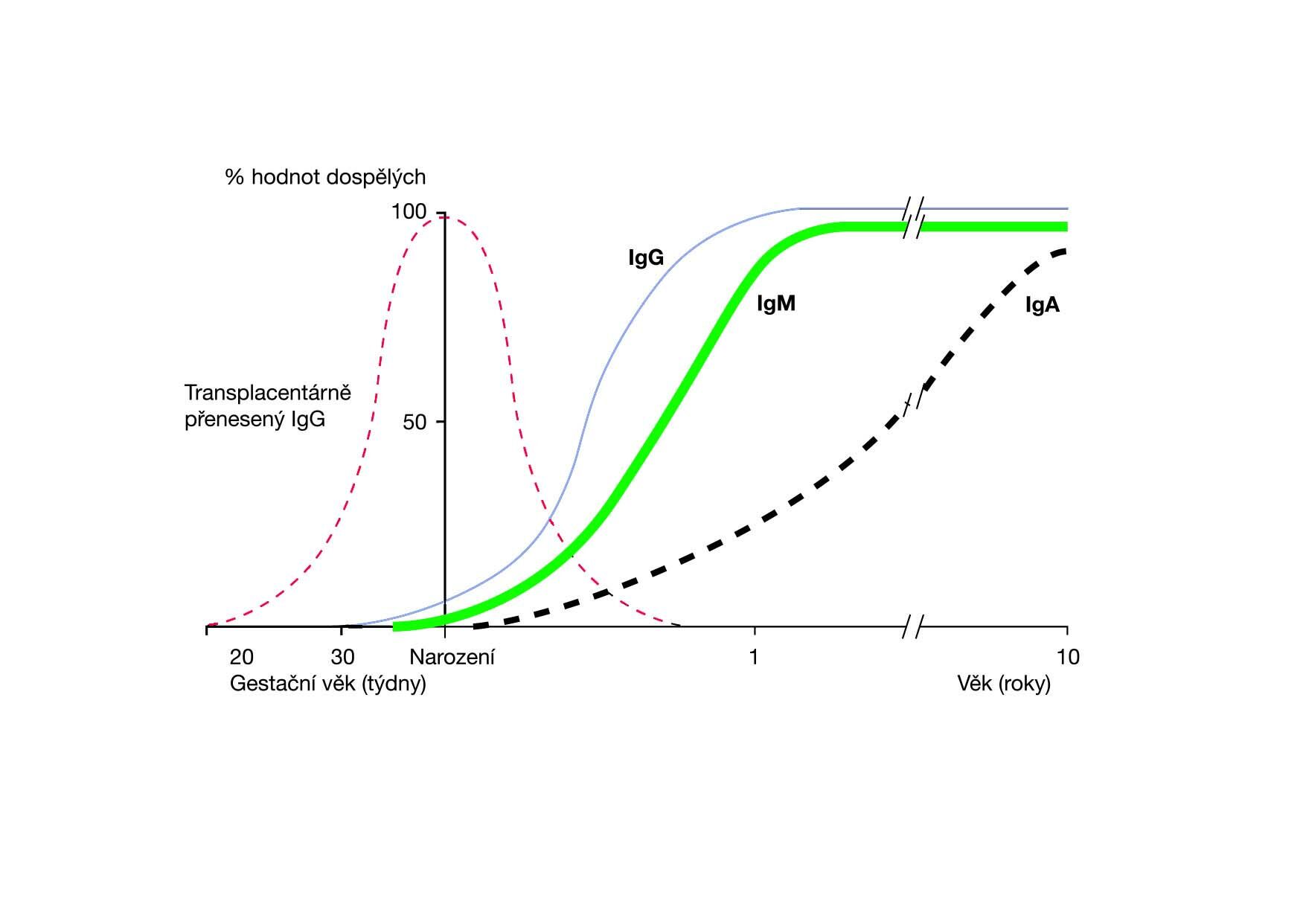 Hladiny imunoglobulinů v séru před a po narození
Imunologie reprodukce – negativní mechanismy - muži
Přítomnost protilátek proti spermiím.
Důvody vzniku – narušená hematotestikulární bariera z důvodů poranění, po vasektomii, chronické infekce urogenitálního traktu, častější u homosexuálních mužů.
V ejakulátu se pak nacházejí Ig třídy IgG a IgA.
Ve spermatu infertilních mužů často zvýšený počet leukocytů  - vznik reaktivních kyslíkových radikálů – perforace cytoplazmatické membrány spermií – zabránění fúze s plazmatickou membránou vajíčka.
Imunologie reprodukce – negativní mechanismy - ženy
Zvýšená přítomnost protilátek proti spermiím u chronických infekcí.
Pohyb spermií je ovlivněn navázáním protilátek – navázání IgG nebo IgA na bičík neovlivňuje schopnost pronikat hlenem děložního hrdla.
Navázáním protilátek zejména třídy IgA nebo kombinace IgGa IgA na hlavičku  spermie – výrazně omezuje pohyb.
IgG možnost aktivace komplementu x spermie mají na  svém povrchu CD46 – brání aktivaci komplementového systému.